NATIONAL MATERNAL, INFANT, YOUNG CHILD AND ADOLESCENT NUTRITION OPERATIONAL AND PROGRAMMATIC GUIDELINE
The Code of marketing of Breastmilk Substitutes (BMS)
The Code of marketing of Breastmilk Substitutes (BMS)
Implement International Code of Marketing of Breastmilk Substitutes and subsequent relevant WHA resolutions (the Code) through enactment and enforcement of robust national legal measures 

The Code is a set of recommendations to regulate the marketing of breastmilk substitutes, feeding bottles and teats, and aims to stop the aggressive and inappropriate marketing of breastmilk substitutes, including prohibiting all forms of promotion. 

Ensure  parents and other caregivers are protected from inappropriate and misleading information. 

Government agencies must be empowered to monitor compliance with national legal measures, identify Code violations, and take corrective action when violations are identified
Main Points of the Code
No advertising of breastmilk substitutes, feeding bottles, teats, pacifiers, cups with spouts and similar receptables to the public and health care facilities
No free samples to mothers
No promotions in shops 
No gifts to mothers 
No free or low-cost supplies in health facilities 
No promotion in health care facilities 
No gifts or personal samples to health workers; health workers should not pass samples on to mothers 
No pictures of infants, or other words or pictures idealizing artificial feeding on labels 
Information on artificial feeding should explain benefits and superiority of breastfeeding, costs and dangers of artificial feeding 
Information to health workers should be restricted to scientific and factual information
Assessing the Need for BMS
Individual assessment for Infants and young children under the age of 2 years 

Infants and young children who were orphaned or whose mother has been absent for a long period of time either before the humanitarian situation or in the course of the humanitarian situation and for whom re-lactation or receiving donor human milk is not feasible

Infants and young children whose mother is present and who were not breastfed before the time the humanitarian situation or in the course of the humanitarian situation, regardless of the reason, and for whom re-lactation or receiving donor human milk is not feasible

Situations where the mother and/or infant has a medical condition for which breastfeeding is not possible, and for whom re-lactation or receiving donor human milk is not feasible

Infants under 6 months of age who are mixed fed (breastfeeding plus BMS) and whose mother is being supported to transition to exclusive breastfeeding
The Code of marketing of Breastmilk Substitutes (BMS)
BMS Procurement Process

Storage and Transportation of BMS

Handling BMS Donations and Supplies

BMS distribution

BMS Prescription and approval Process

BMS Referral Process
Home Visit Assessment

BMS Prescription Form

Education on BMS Preparation and Use

BMS Prescription Follow-up Procedures

Length of Provision

Avoiding Wrong Admissions

Breastmilk Substitute Monitoring and Reporting
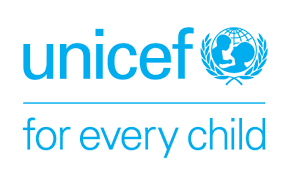 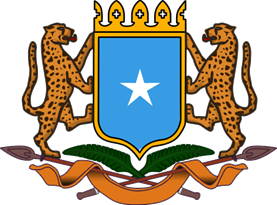 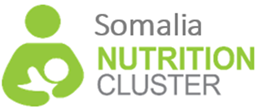 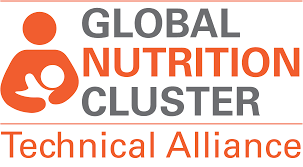